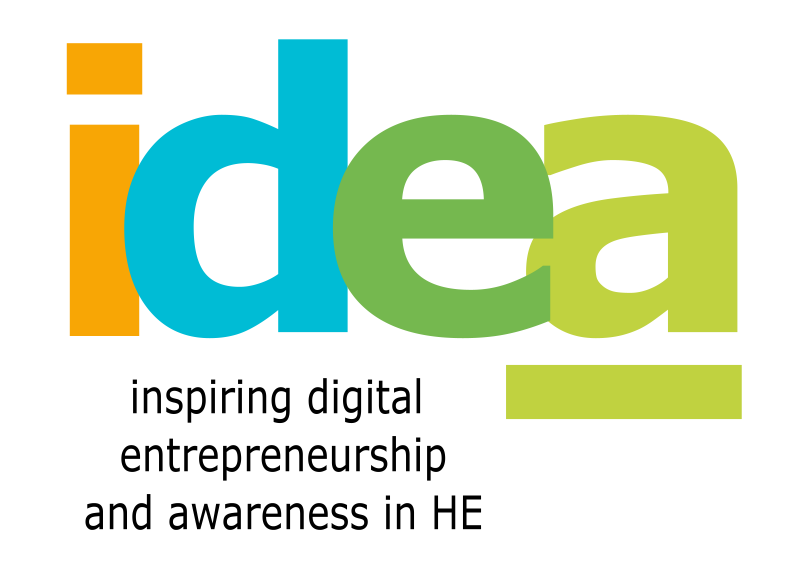 Získavanie hodnoty v digitálnom prostredí
S podporou programu Erasmus + Európskej únie. Tento dokument a jeho obsah odráža názory iba autorov a Komisia nie je zodpovedná za akékoľvek použitie informácií v ňom obsiahnutých.
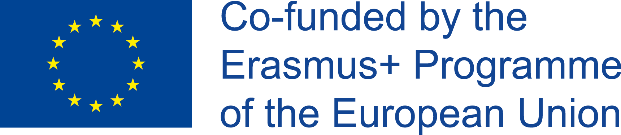 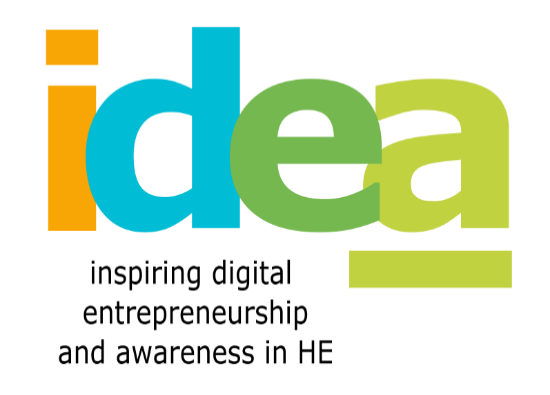 Obsah kurzu
Stanovenie stratégie získavania hodnoty
Možnosti nákupu zákazníkov
Nastavenie cenovej štruktúry
Inovácia v oblasti získavania hodnoty
S podporou programu Erasmus + Európskej únie. Tento dokument a jeho obsah odráža názory iba autorov a Komisia nie je zodpovedná za akékoľvek použitie informácií v ňom obsiahnutých.
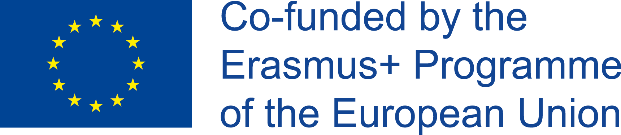 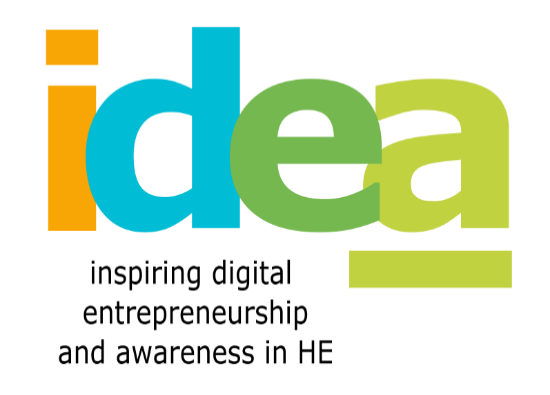 Na konci tohto modulu budete vedieť:
Aké dôležité je získavanie hodnoty v digitálnom prostredí
Rozlíšiť medzi použiteľnými koncepčnými rámcami a analytickými nástrojmi na uskutočňovanie rozhodnutí získavania hodnoty v neistom a dynamickom digitálnom prostredí
Rozumieť, vyhodnotiť a stanoviť cenové štruktúry ponuky 
Pochopiť nové podnikateľské modely založené na inováciách
S podporou programu Erasmus + Európskej únie. Tento dokument a jeho obsah odráža názory iba autorov a Komisia nie je zodpovedná za akékoľvek použitie informácií v ňom obsiahnutých.
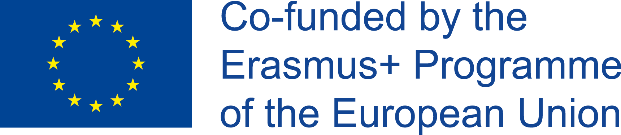 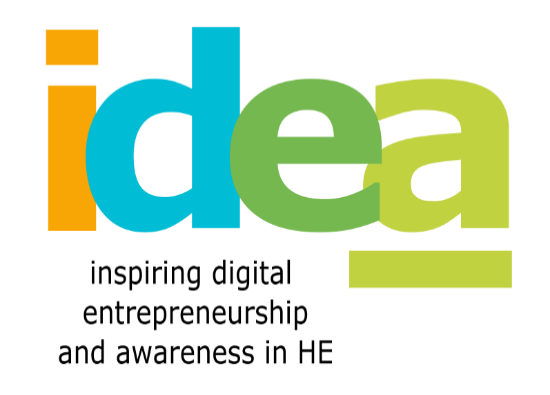 Stanovenie stratégie získavania hodnoty
S podporou programu Erasmus + Európskej únie. Tento dokument a jeho obsah odráža názory iba autorov a Komisia nie je zodpovedná za akékoľvek použitie informácií v ňom obsiahnutých.
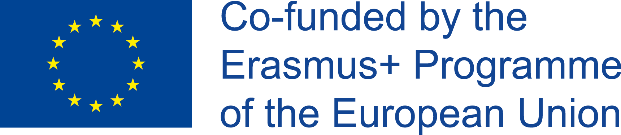 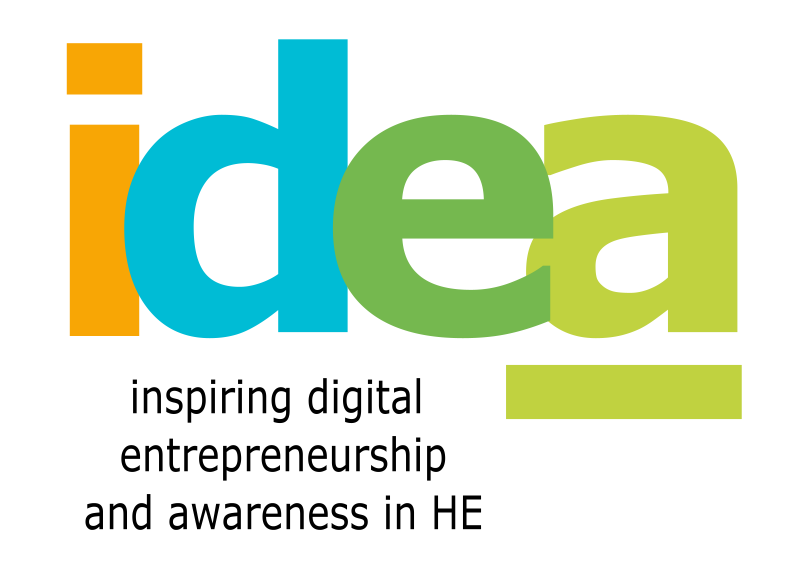 Ako to do seba zapadá ?
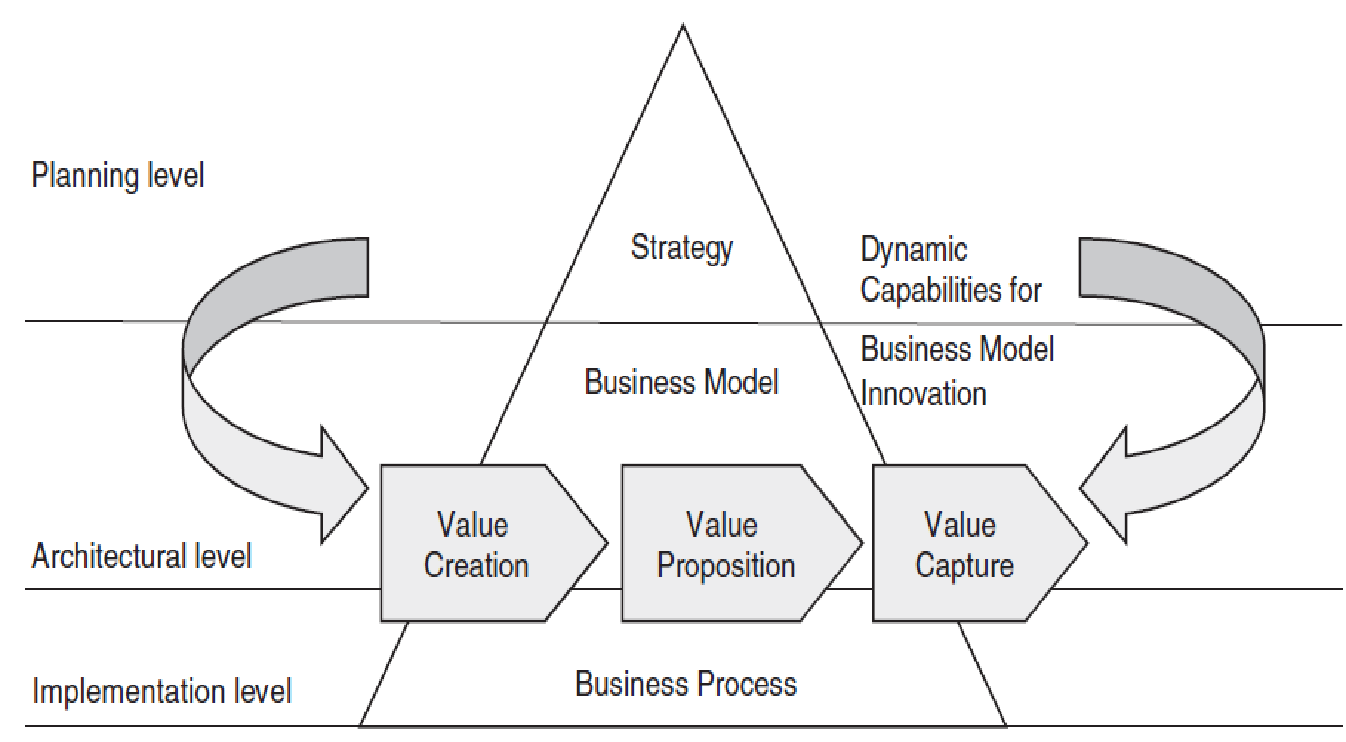 Zdroj: Rachinger, et. al. (2019)
S podporou programu Erasmus + Európskej únie. Tento dokument a jeho obsah odráža názory iba autorov a Komisia nie je zodpovedná za akékoľvek použitie informácií v ňom obsiahnutých.
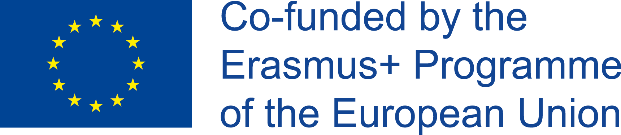 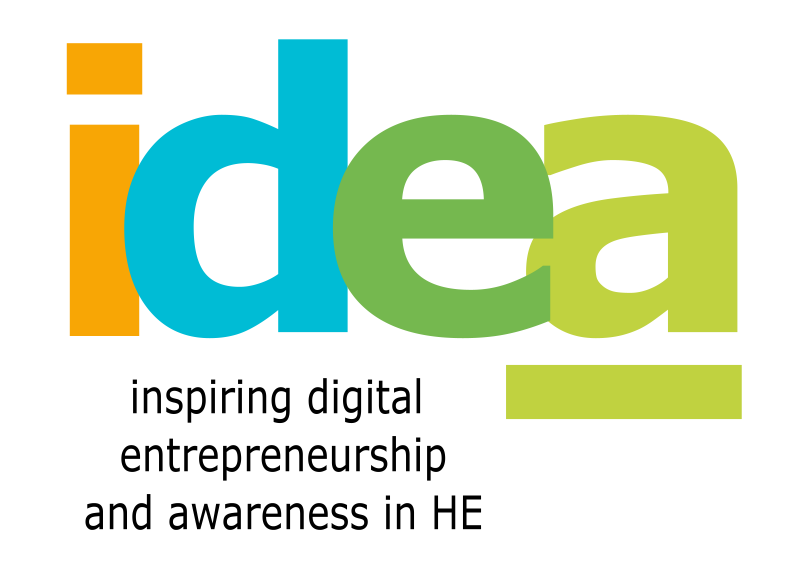 Ako to do seba zapadá ?
Trojuholník obchodnej logiky (Osterwalder a Pigneur, 2002) rozlišuje medzi podnikateľskými procesmi na spodu a úrovňou strategického plánovania na vrchu.
Medzi nimi leží architektonická úroveň - podnikateľský model, ktorý predstavuje dôvod spoločnosti na vytváranie a získanie hodnoty ponúkaním konkrétnych hodnotových návrhov existujúcim a potenciálnym zákazníkom (Teece, 2018). 
podnikateľský model spája plánovanie s úrovňou implementácie.
S podporou programu Erasmus + Európskej únie. Tento dokument a jeho obsah odráža názory iba autorov a Komisia nie je zodpovedná za akékoľvek použitie informácií v ňom obsiahnutých.
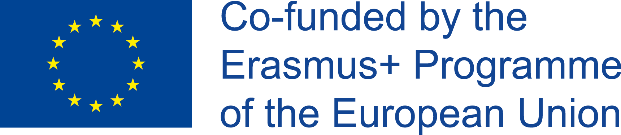 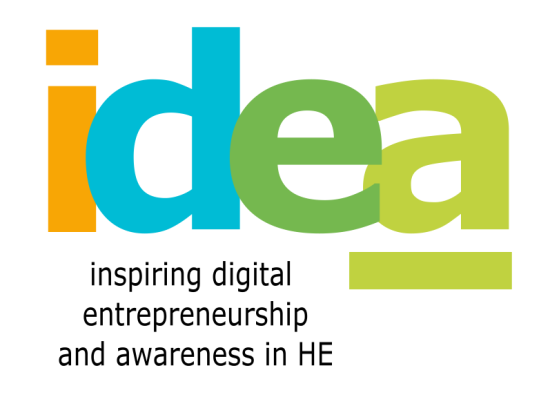 Tvorba a získavanie hodnoty
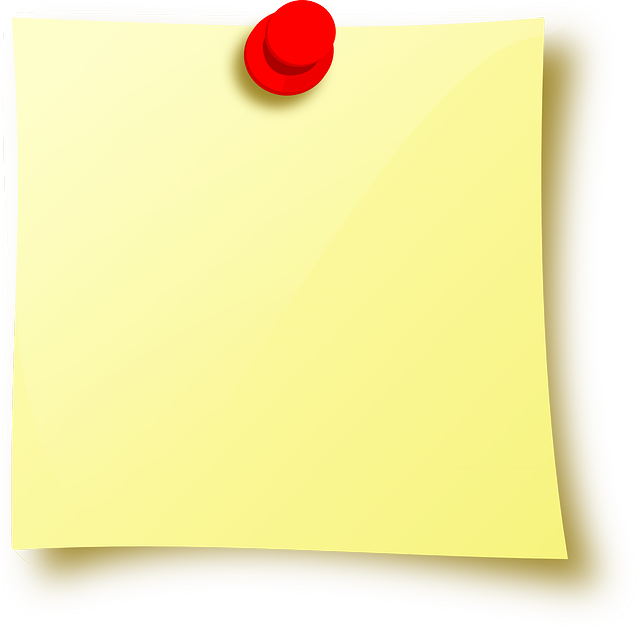 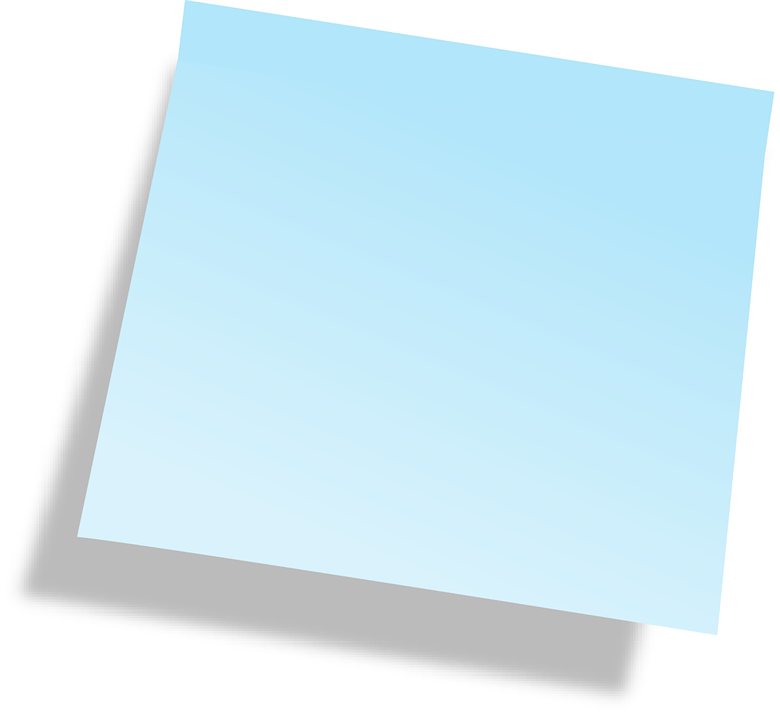 Získanie hodnoty

Získanie hodnoty je proces zabezpečenia ziskov z tvorby hodnoty a distribúcie týchto ziskov medzi subjekty, ako sú poskytovatelia, zákazníci a partneri (Chesbrough et al., 2018).
Tvorba hodnoty 

Tvorba hodnoty je proces, ktorý je zameraný na generáciu rastúcej hodnoty
S podporou programu Erasmus + Európskej únie. Tento dokument a jeho obsah odráža názory iba autorov a Komisia nie je zodpovedná za akékoľvek použitie informácií v ňom obsiahnutých.
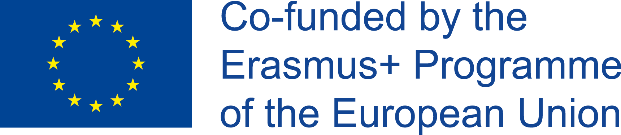 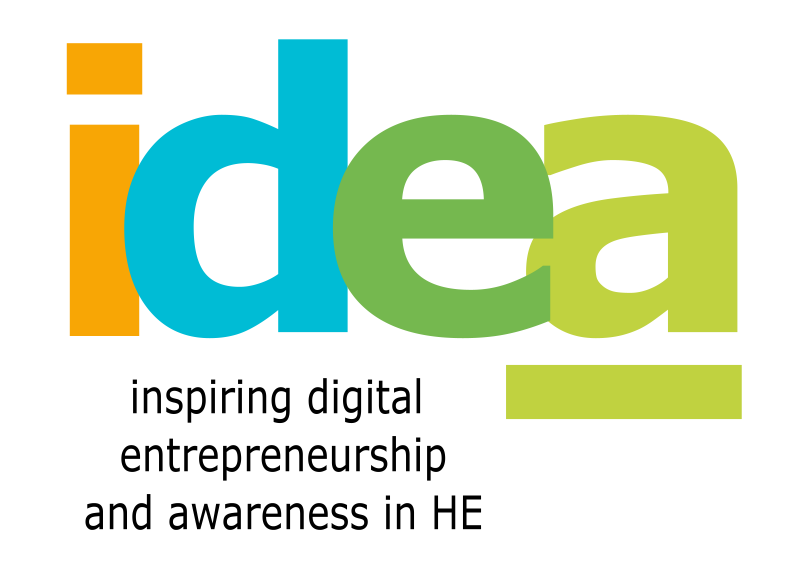 Tvorba a získanie hodnoty
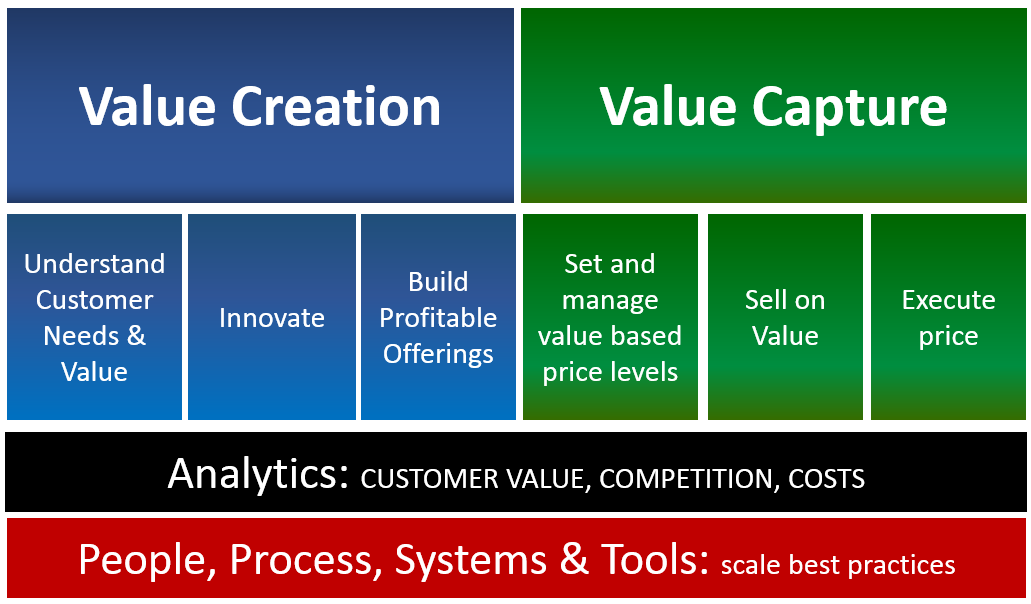 Zdroj: http://www.pricingnerd.com/value-based-pricing-strategy.html
S podporou programu Erasmus + Európskej únie. Tento dokument a jeho obsah odráža názory iba autorov a Komisia nie je zodpovedná za akékoľvek použitie informácií v ňom obsiahnutých.
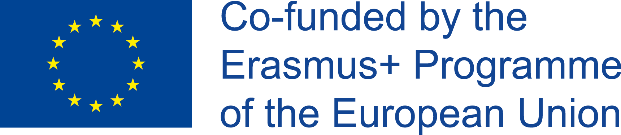 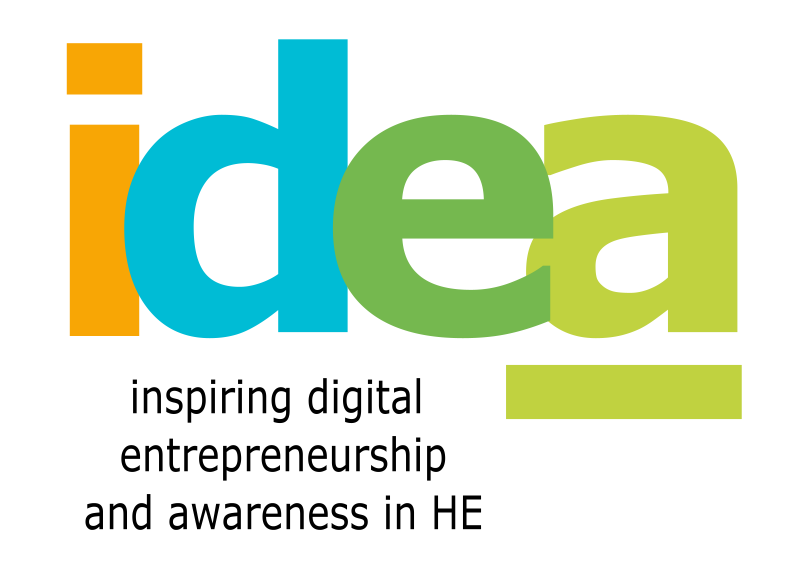 Získanie hodnoty
Podnikanie napĺňa svoje ciele vytváraním hodnoty pre svojich zákazníkov a pre seba.
Tento kurz je zameraný na to, ako podnikanie získava hodnotu pre svoju stabilitu, rozvoj a rast v digitálnom prostredí.
Keď vzniká nový nápad, či už ako nový podnik, alebo vo vnútri etablovanej spoločnosti, musí byť podporený stratégiou získania hodnoty.
Získanie hodnoty spočíva v tom, ako spoločnosti v digitálnom prostredí získavajú istotu, že sú pri vzniku podnikania na správnej ceste k ziskovosti.
S podporou programu Erasmus + Európskej únie. Tento dokument a jeho obsah odráža názory iba autorov a Komisia nie je zodpovedná za akékoľvek použitie informácií v ňom obsiahnutých.
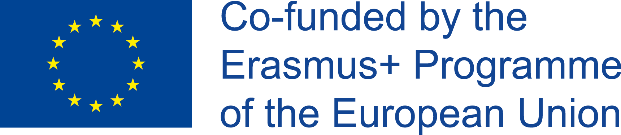 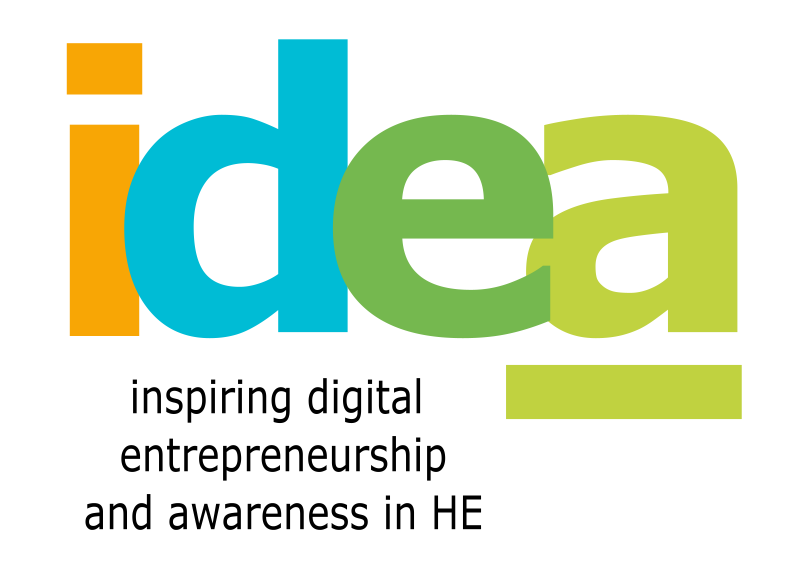 Stanovenie stratégie získavania hodnoty
Stratégia na získavania hodnoty sa skladá z 3 častí:
Vyjadrenie cieľov, ktoré vedú k dosahovaniu hodnôt.
Posúdenie dôsledkov trhových síl na oceňovanie.
Prípad, ktorý je možné urobiť pre zákazníkov v prípade návratnosti investícií.
S podporou programu Erasmus + Európskej únie. Tento dokument a jeho obsah odráža názory iba autorov a Komisia nie je zodpovedná za akékoľvek použitie informácií v ňom obsiahnutých.
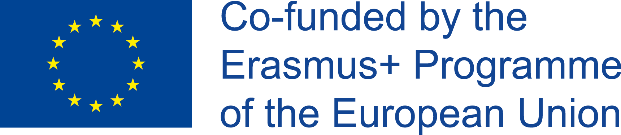 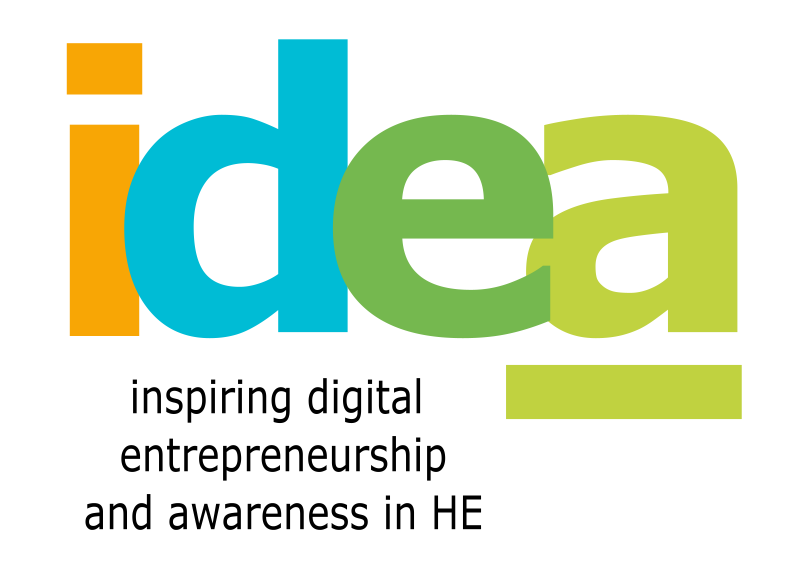 Ciele, ktoré zvyšujú hodnotu
Východiskovým cieľom pri zvažovaní cien by mala byť otázka, čo chce podnik dosiahnuť prostredníctvom svojich cien:
dosiahnuť ciele týkajúce sa výnosov alebo zisku,
maximalizovať hodnotu vytvorenú pre zákazníkov,  
maximalizovať opakovateľný rast výnosov. 
Ciele získavania hodnôt sa môžu časom meniť v závislosti od skúseností, zmeny plánu alebo udalostí na trhu.
S podporou programu Erasmus + Európskej únie. Tento dokument a jeho obsah odráža názory iba autorov a Komisia nie je zodpovedná za akékoľvek použitie informácií v ňom obsiahnutých.
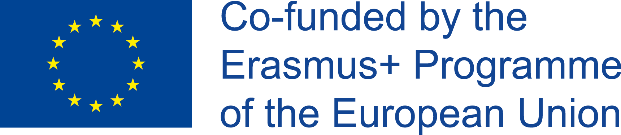 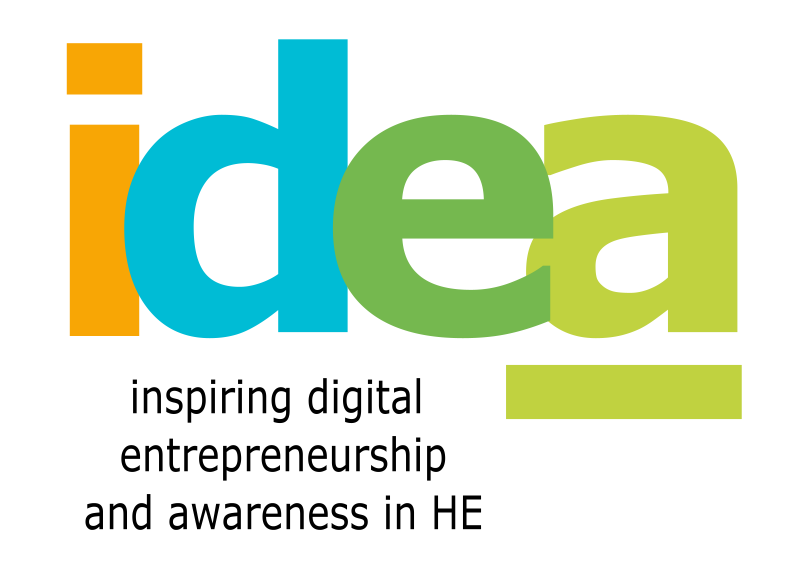 Vplyv trhových síl na tvorbu cien
S podporou programu Erasmus + Európskej únie. Tento dokument a jeho obsah odráža názory iba autorov a Komisia nie je zodpovedná za akékoľvek použitie informácií v ňom obsiahnutých.
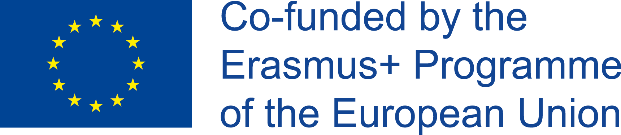 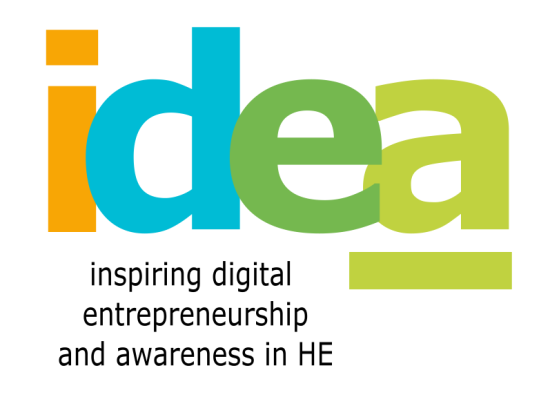 Vplyv trhových síl na tvorbu cien
Hrozba vstupu konkurentov
Rivalita v odvetví
Hrozba substitúcie
Spôsob cenového prieniku 
Skimming
V prípade, že konkurenčné ponuky majú pre zákazníka ekvivalentnú cenu, je možné nastaviť cenu tak, aby podkopávala konkurenciu, alebo sa ponúka možnosť zoskupenia, aby sa znížili jednotkové náklady pre zákazníka a zároveň sa vytvoril väčší zákaznícky záväzok.
 Ak je ponuka charakteristická alebo nejakým spôsobom rušivá a zvyšuje tak návratnosť investícií v porovnaní s konkurenciou, existujú dve možnosti: buď stanoviť vyššiu cenu, alebo nastaviť rovnakú cenu ako konkurencia (viac za rovnakú cenu). (Whittington, 2018)
Vytvorte a veľmi presvedčivý obchodný prípad.
 Monitorujte potenciálne hrozby a rátajte náklady na prechod zákazníka ku konkurencii, ktoré by ho to zahŕňalo.
 Budujte vernosť zákazníkov voči vašej značke.
S podporou programu Erasmus + Európskej únie. Tento dokument a jeho obsah odráža názory iba autorov a Komisia nie je zodpovedná za akékoľvek použitie informácií v ňom obsiahnutých.
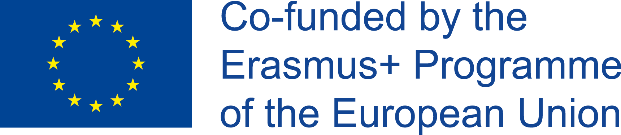 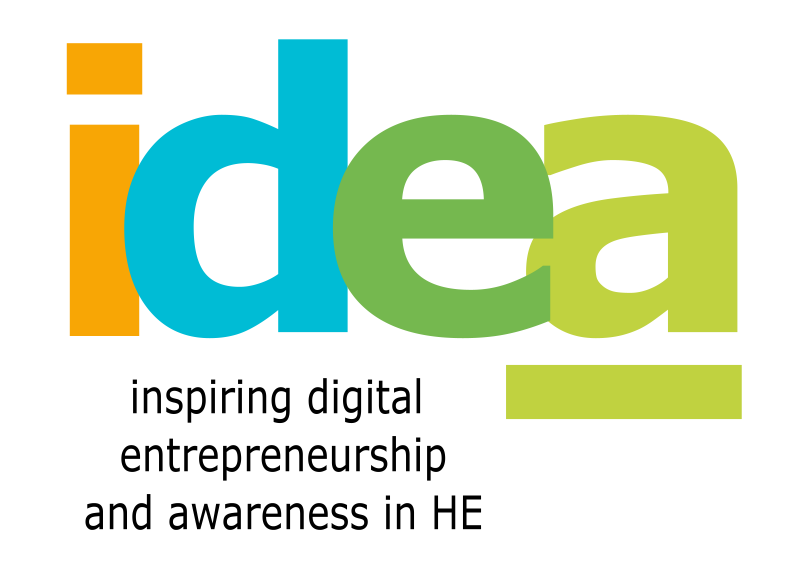 Vplyv trhových síl na tvorbu cien
Cenové implikácie vyjednávania súvisia s obchodnou stránkou ponuky aj dopytu.
Na strane ponuky vyjednávacia sila dodávateľov ovplyvňuje základňu nákladov podniku, čo vzápätí ovplyvňuje rozsah dostupných cenových možností.
S podporou programu Erasmus + Európskej únie. Tento dokument a jeho obsah odráža názory iba autorov a Komisia nie je zodpovedná za akékoľvek použitie informácií v ňom obsiahnutých.
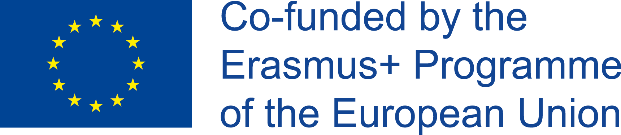 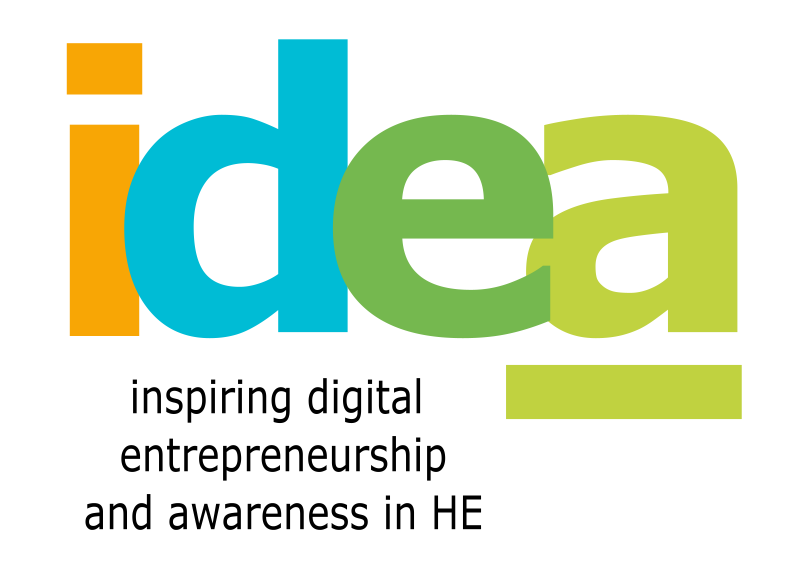 Vplyv trhových síl na tvorbu cien
Na strane dopytu vyjednávacia sila kupujúcich ovplyvňuje a môže obmedziť cenovú hladinu, ktorú je možné dosiahnuť. Vyjednávaciu silu podniku so zákazníkmi možno zvýšiť investovaním do:
sponzorstiev v rámci zákaznickeho segmentu
vernostných programov na zvýšenie vnímania hodnoty
ponúkať partnerské dohody, ktoré zahŕňajú vzájomné investície
S podporou programu Erasmus + Európskej únie. Tento dokument a jeho obsah odráža názory iba autorov a Komisia nie je zodpovedná za akékoľvek použitie informácií v ňom obsiahnutých.
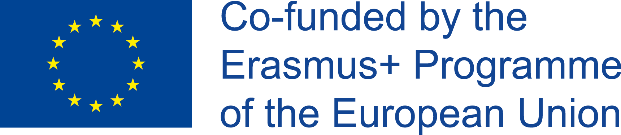 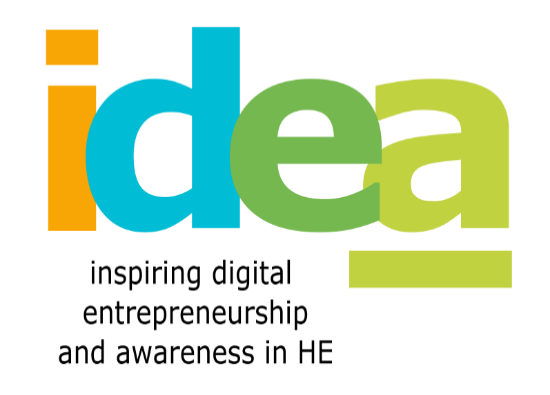 Zákaznícke možnosti nákupu
S podporou programu Erasmus + Európskej únie. Tento dokument a jeho obsah odráža názory iba autorov a Komisia nie je zodpovedná za akékoľvek použitie informácií v ňom obsiahnutých.
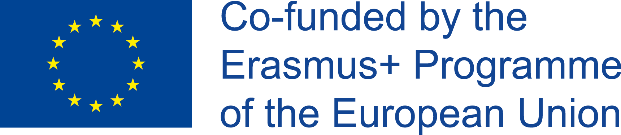 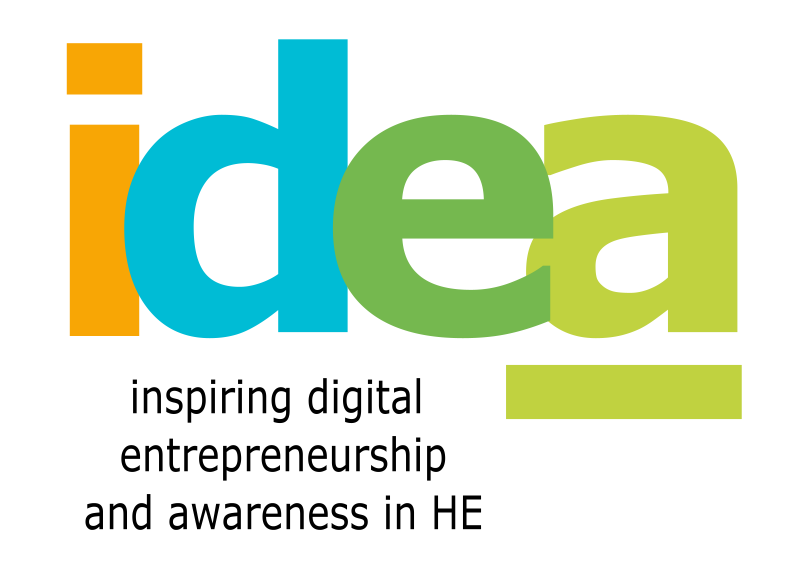 Ponuky licencií
Zákazník je vyzvaný k zakúpeniu licencie na vlastníctvo alebo používanie produktu, ktorý môže byť fyzický alebo softvérový, alebo kombinovať obidva. 
Akákoľvek ponúkaná licencia bude mať stanovené podmienky:
Doba neurčitá - platí neobmedzene - alebo sa uplatňuje na obmedzený čas.
Kupujúci si vyhradzuje právo na to, či si rovnakú licenciu môže kúpiť viacero zákazníkov.
Môže byť ďalej predaná alebo prevedená tretej strane, a ak áno, potom za akých podmienok.
V prípade licencie typu otvorený zdroj, za akých podmienok môže byť produkt použitý, upravený a zdieľaný.
S podporou programu Erasmus + Európskej únie. Tento dokument a jeho obsah odráža názory iba autorov a Komisia nie je zodpovedná za akékoľvek použitie informácií v ňom obsiahnutých.
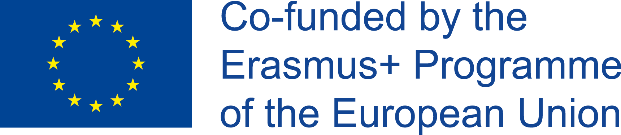 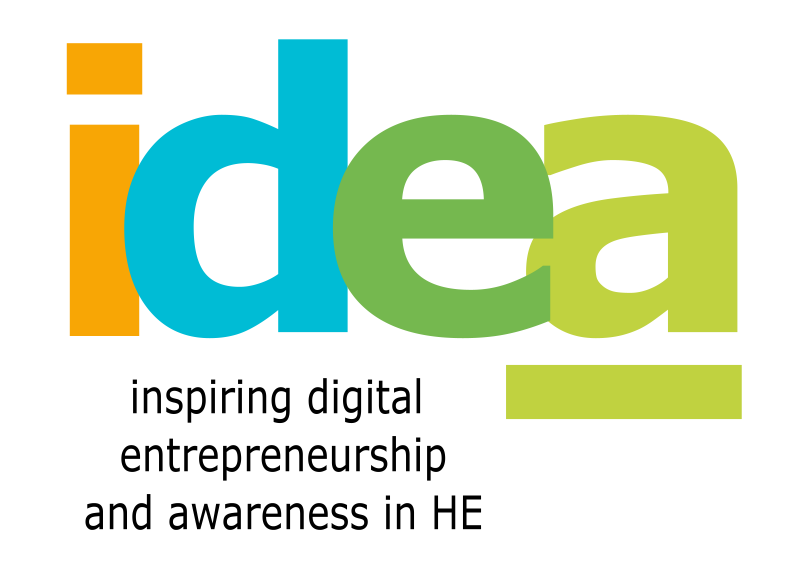 Ponuka služieb
Táto ponuka je zabalená do ponuky služieb, ktorú si zákazník môže predplatiť. 
Môže to byť účtované časom, používaním alebo dosiahnutím určitého výsledku alebo výstupu.
S podporou programu Erasmus + Európskej únie. Tento dokument a jeho obsah odráža názory iba autorov a Komisia nie je zodpovedná za akékoľvek použitie informácií v ňom obsiahnutých.
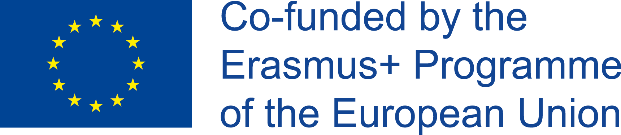 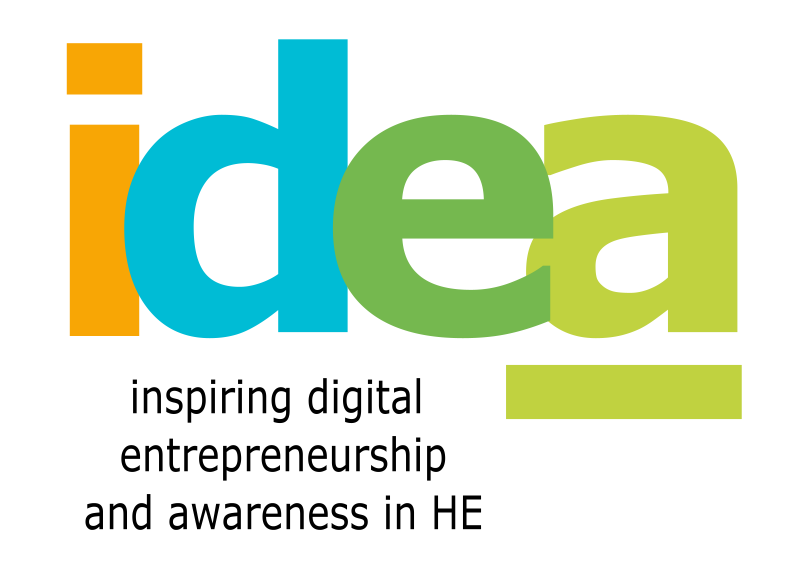 Platby za prístup a za záväzok
Platby za prístup k špeciálnemu majetku - zákazník môže byť vyzvaný, aby zaplatil za prístup alebo  jeho použitie, ako napríklad štúdio alebo výrobné zariadenie, ktoré poskytuje vybavenie a kvalifikovaný pomocný personál.

Platba za záväzok - zákazník alebo konkurent môže byť vyzvaný, aby zaplatil výmenou za záväzok, ako je prísľub vyhnúť sa alebo vylúčiť propagáciu na konkrétnom trhu počas dohodnutej doby.
S podporou programu Erasmus + Európskej únie. Tento dokument a jeho obsah odráža názory iba autorov a Komisia nie je zodpovedná za akékoľvek použitie informácií v ňom obsiahnutých.
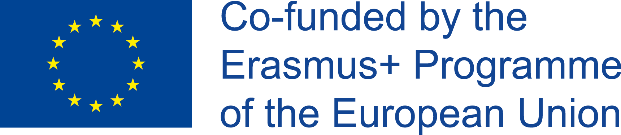 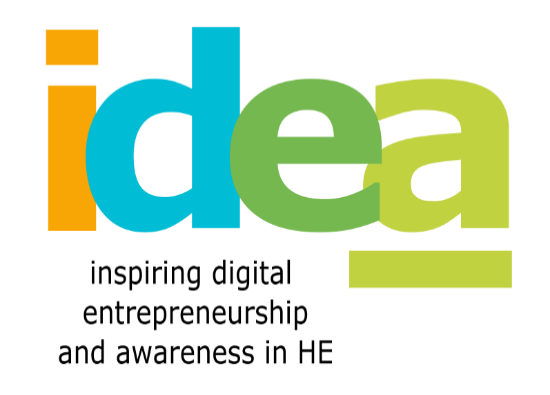 Nastavenie cenovej štruktúry
S podporou programu Erasmus + Európskej únie. Tento dokument a jeho obsah odráža názory iba autorov a Komisia nie je zodpovedná za akékoľvek použitie informácií v ňom obsiahnutých.
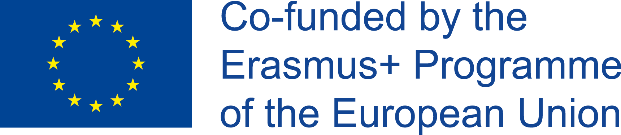 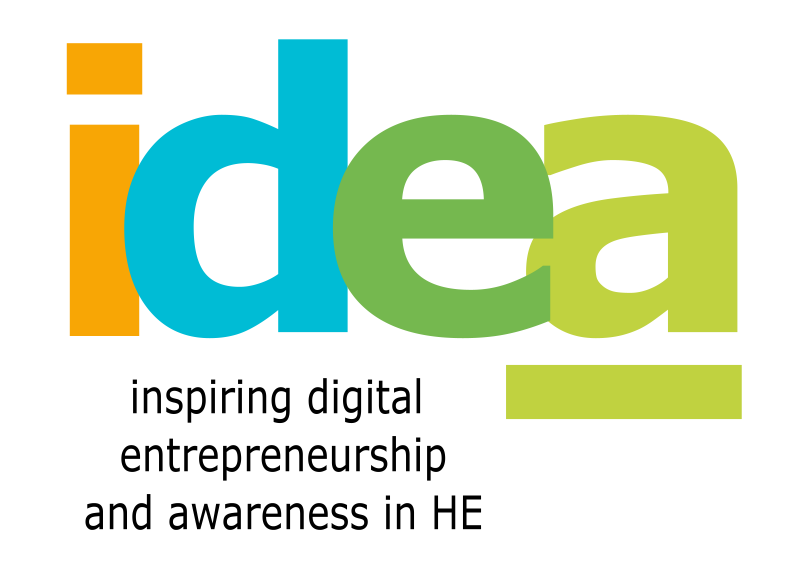 Výber cenovej stratégie
Cenovú stratégiu používajú spoločnosti na určenie toho, za koľko môžu predať svoej tovary alebo služby.
Nastavenie správnej cenovej stratégie zahŕňa podrobné porozumenie produktu, trhu a zákazníkov. 
Podľa Whittingtona (2018), pri výbere cenovej stratégie by malo byť brané do úvahy: 
ciele získavania hodnoty,
dôsledky aplikovateľných trhových síl, 
sila návratnosti, povaha možnosti a procesu nákupu zákazníka.
S podporou programu Erasmus + Európskej únie. Tento dokument a jeho obsah odráža názory iba autorov a Komisia nie je zodpovedná za akékoľvek použitie informácií v ňom obsiahnutých.
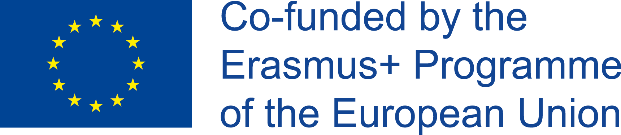 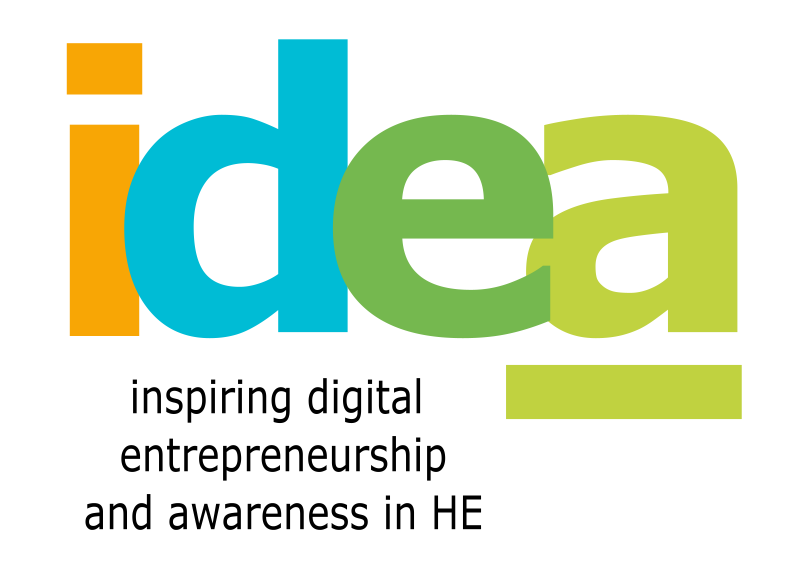 Napríklad vláda USA využíva Cost plus zmluvy so spoločnosťami, ktoré vyvíjajú nové technológie pre obranu štátu.
Plus náklady alebo cena otvorenej knihy
Predajná cena sa určuje pripočítaním definovanej ziskovej marže k nákladom na výrobu a distribúciu.
"Cost-plus” sa často používa pri štátnych zákazkách (náklady plus kontrakty), ako je vojenské obstarávanie.
Príklad
S podporou programu Erasmus + Európskej únie. Tento dokument a jeho obsah odráža názory iba autorov a Komisia nie je zodpovedná za akékoľvek použitie informácií v ňom obsiahnutých.
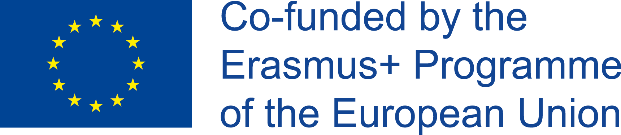 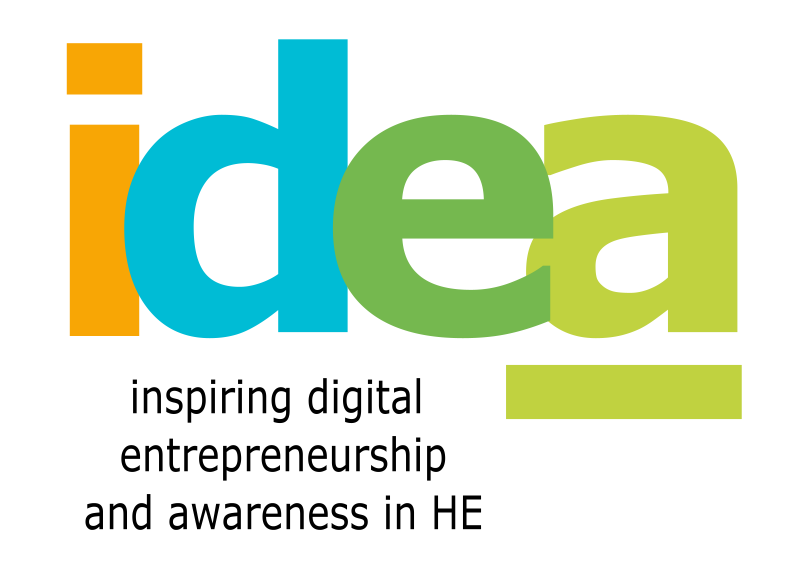 Služby zdieľania jázd, ako sú ceny taxíkov spoločnosti Uber, sa dynamicky stanovujú tak, že cena ponúkaná jazdcovi závisí od mnohých faktorov, vrátane počtu jázd, ktoré službu v súčasnosti využívajú.
Dynamické ceny
Cenová stratégia, v rámci ktorej podniky stanovujú flexibilné ceny produktov alebo služieb na základe aktuálnych požiadaviek trhu.
Používa sa v hotelierstve, cestovnom ruchu, zábave, maloobchode, elektrine a verejnej doprave.
Jedná sa o cenovú stratégiu používanú podnikmi, ktorá dokáže využiť dostupné údaje a je založená na premenných, ktoré sa časom menia.
Príklad
S podporou programu Erasmus + Európskej únie. Tento dokument a jeho obsah odráža názory iba autorov a Komisia nie je zodpovedná za akékoľvek použitie informácií v ňom obsiahnutých.
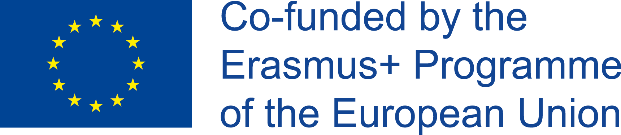 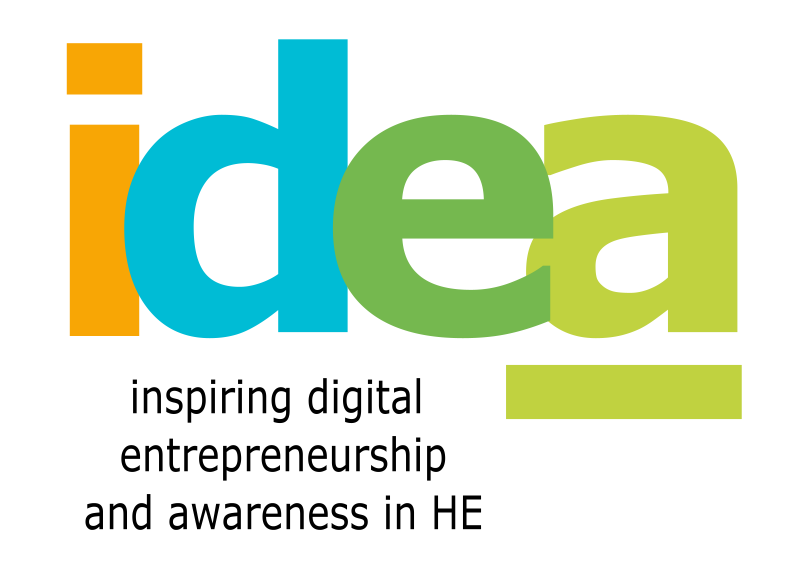 Lacné hotely a hostely sa zaoberajú cenovo citlivou klientelou. Takéto podniky sú schopné ľahko zvýšiť dopyt znížením ceny, pretože zákazníci hľadajú výhodné ponuky.
Konkurenčné ceny
Predpokladá sa, že spoločnosť určuje ceny na základe cien svojich konkurentov.
Ak si ponuky konkurujú navzájom a existuje malý rozdiel v hodnotovom vnímaní pre zákazníka, potom sú obvyklé možnosti buď stanoviť ceny s cieľom podkopať konkurenciu, alebo vytvorenie inovatívnych možností objemových cien, ktoré znížia jednotkové náklady zákazníkovi.
Ak je ponuka nejakým spôsobom výrazná alebo rušivá, potom sú obvyklé možnosti buď nastaviť rovnakú cenu, alebo stanoviť vyššiu cenu ako konkurencia, ktorá sa niekedy nazýva prémiová cena, ktorú možno použiť na vybudovanie silnej značky.
Príklad
S podporou programu Erasmus + Európskej únie. Tento dokument a jeho obsah odráža názory iba autorov a Komisia nie je zodpovedná za akékoľvek použitie informácií v ňom obsiahnutých.
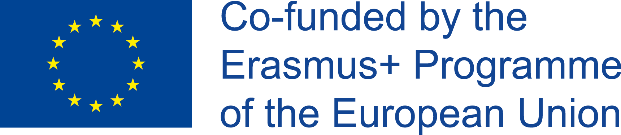 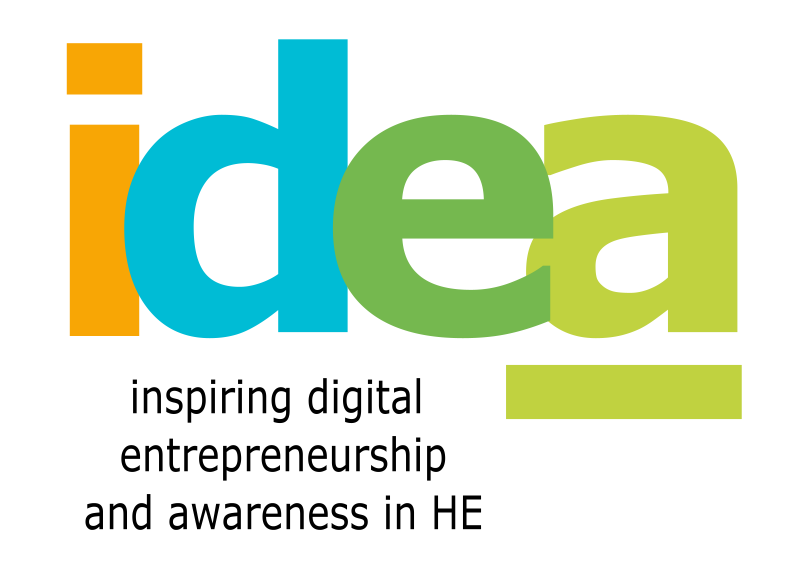 Ak potrebujeme nové topánky, môžeme si ich kúpiť v Zare za 50€ alebo v Prade za 2000€. Pokiaľ nám ide o to mať topánky, Zara sa môže zdať ako lepšia voľba. Ale ak nám záleží na móde a máme dostatok peňazí, Prada by mohla byť našou voľbou.
Cena na základe dopytu alebo hodnoty
V  rámci tejto cenovej stratégie je cena určená v hodnote, ktorá je doručená zákazníkovi.
Táto metóda sa zvyčajne aplikuje na výrobky, aby zlepšili dôveru zákazníka.  
Naša ochota platiť závisí od hodnoty, ktorú vkladáme do produktu, ktorý chceme alebo potrebujeme, čo v konečnom dôsledku závisí od viacerých aspektov a ľudí v našom okolí.
Príklad
S podporou programu Erasmus + Európskej únie. Tento dokument a jeho obsah odráža názory iba autorov a Komisia nie je zodpovedná za akékoľvek použitie informácií v ňom obsiahnutých.
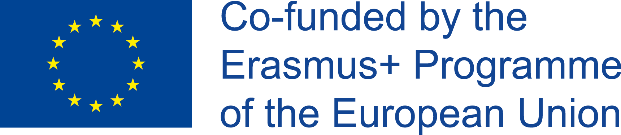 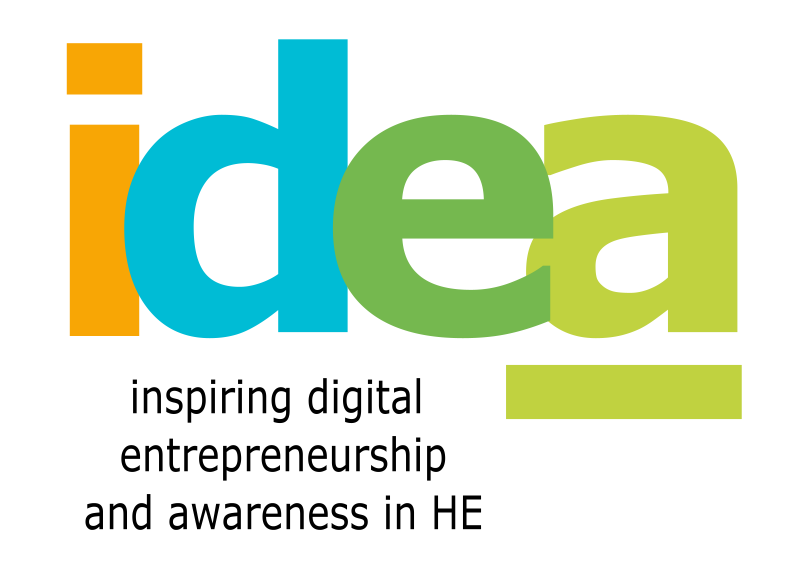 Najnovší iPhone - ceny nových produktov spoločnosti Apple sú vysoké.
 Napriek tomu sú pred Apple obchodami rady ľudí čakajúcich na nový iPhone.
Skimming
Táto cenová stratégia znamená, že obchodník stanoví spočiatku relatívne vysokú počiatočnú cenu produktu alebo služby, až potom cenu časom zníži.
Je to špecifické pre “first-movers”, ktorí stanovia vysokú počiatočnú cenu a potom ju časom znižujú, keď sa objaví konkurencia. 
Len čo  je prvotný dopyt uspokojený, firma zníži cenu, aby prilákala ďalší, cenovo citlivejší segment.
Príklad
S podporou programu Erasmus + Európskej únie. Tento dokument a jeho obsah odráža názory iba autorov a Komisia nie je zodpovedná za akékoľvek použitie informácií v ňom obsiahnutých.
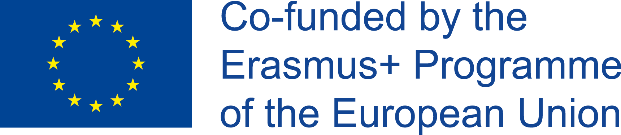 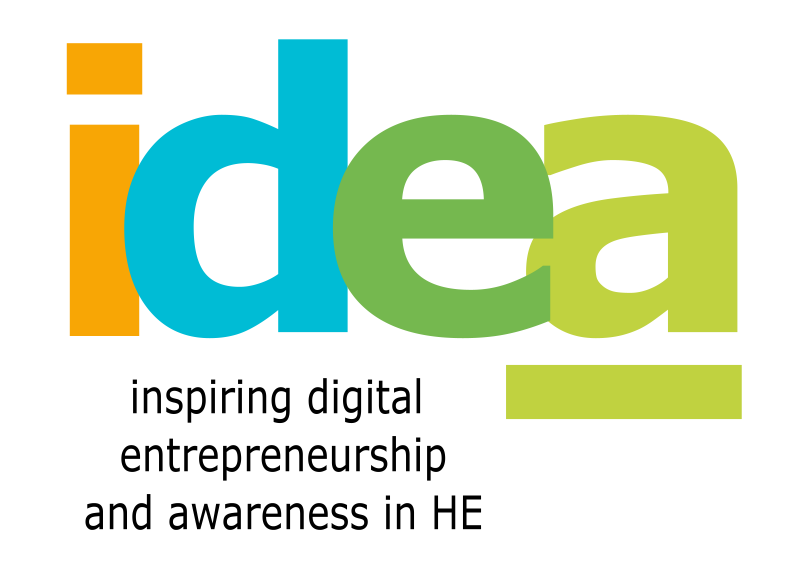 Netflix použil túto stratégiu v roku 2000. Keď si užívatelia Netflixu mohli požičať štyri filmy naraz bez dátumu návratnosti za predplatné 15.95 $. Okrem toho Netflix prenajímal filmy za 1 $ alebo aj menej za DVD pre zákazníkov a Blockbuster účtoval 4.99 $ za jednorazový trojdňový prenájom.
Prienikové ceny
Podobné skimmingu, tento spôsob využíva výhodu byť prvým na trhu. 
V tomto prípade je počiatočná cena nízka (alebo aj nulová), aby sa dosiahol rýchly podiel na trhu pred vznikom konkurencie. 
Tento spôsobom konvertuje “first-mover” výhodu do podielu na trhu namiesto krátkodobého zisku. 
Extrémna forma prienikovej ceny sa nazýva predátorská.
Examples
S podporou programu Erasmus + Európskej únie. Tento dokument a jeho obsah odráža názory iba autorov a Komisia nie je zodpovedná za akékoľvek použitie informácií v ňom obsiahnutých.
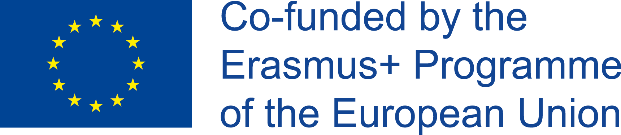 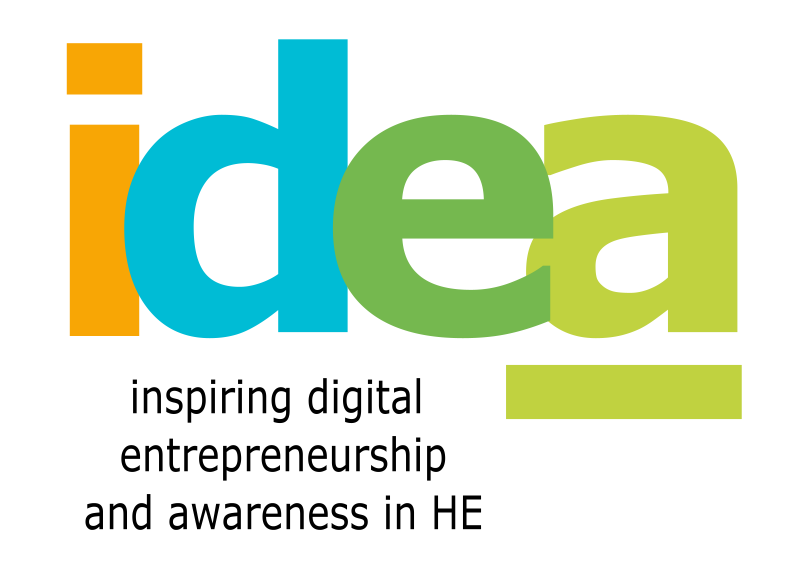 V prípade SurveyMonkey umožňuje voľne dostupná ponuka zákazníkom vytvárať a odoslať jednoduché prieskumy pre obmedzený počet príjemcov. Platené doplnky, prostredníctvom viacerých úrovní  - zahŕňajú prístup k ďalším dizajnovým zariadeniam na podporu vytvárania účinnejších prieskumov.
Freemium
Tento spôsob začal byť populárny v rámci softvéru B2C: základný level funkcionality nie je spoplatnený, s možnosťou zaplatiť za upgrade na premium, čo ponúka rozšírené možnosti softvéru a funkčné dáta (Whittington, 2018). 
Veľké lákadlo tohto prístupu je jeho nízko riziková ponuka zákazníkovi vyskúšať produkt a začať s jeho užívaním.
Príklad
S podporou programu Erasmus + Európskej únie. Tento dokument a jeho obsah odráža názory iba autorov a Komisia nie je zodpovedná za akékoľvek použitie informácií v ňom obsiahnutých.
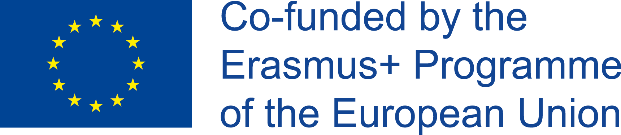 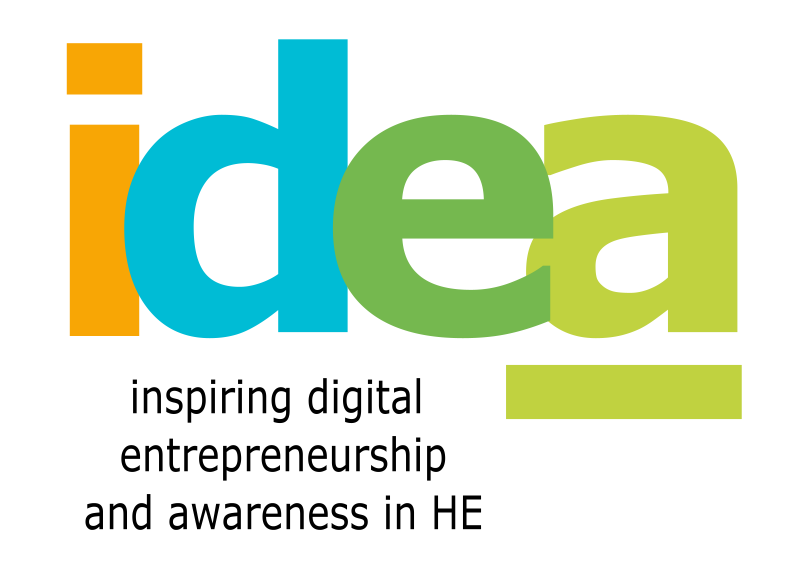 Predaj predplatného asociovanej podpory služieb ako napríklad, školenia, konfigurácie, alebo konzultácie, ako ich ponúka spoločnosť Red Hat.
 Financovanie od korporácie ktorá má záujem v ponuke, ako napríklad financovanie Adblock Plus Googlom.
Zadarmo a otvorený zdroj
zadarmo a otvorený zdroj nie je to isté! Pojem zadarmo nie je jednoznačný - môže znamenať že cena niečoho je 0, alebo to môže znamenať, že to môže byť používané, modifikované alebo distribuované bez obmedzenia.
Otvorený zdroj nemusí znamenať nulové náklady na produkty, môžu alebo nemusia mať zahrnuté náklady. 
Je možné kombinovať otvorené a uzavrete zdrojové verzie produktov. Príklad úspešného duálneho licencovania je Oracle alebo MySQL databáza.
Príklad
S podporou programu Erasmus + Európskej únie. Tento dokument a jeho obsah odráža názory iba autorov a Komisia nie je zodpovedná za akékoľvek použitie informácií v ňom obsiahnutých.
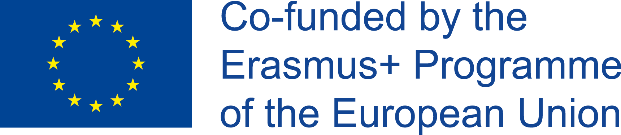 Ďalšie cenové stratégie
Počiatočné zľavy
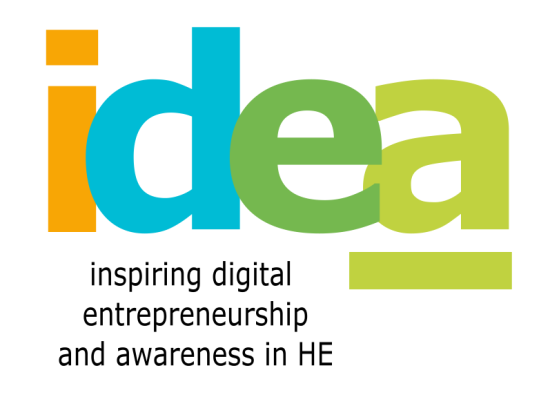 Ďalšie cenové stratégie
Skúšobná doba
Cena za balík služieb alebo produktov
Objemové ceny
Cena voliteľných funkcií
S podporou programu Erasmus + Európskej únie. Tento dokument a jeho obsah odráža názory iba autorov a Komisia nie je zodpovedná za akékoľvek použitie informácií v ňom obsiahnutých.
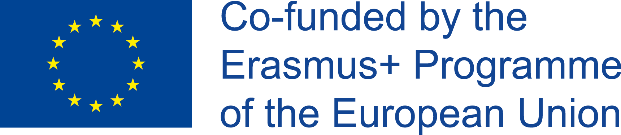 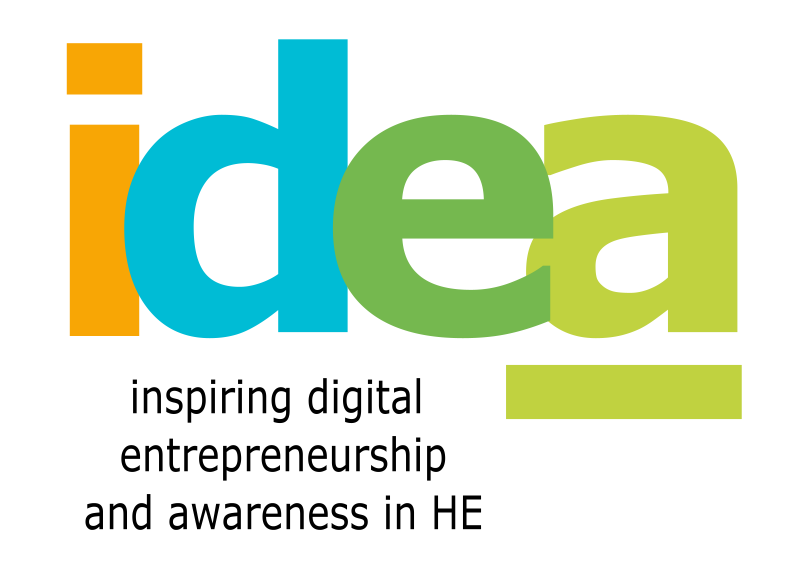 Ďalšie cenové stratégie
Zdroj: (Whittington, 2018).
S podporou programu Erasmus + Európskej únie. Tento dokument a jeho obsah odráža názory iba autorov a Komisia nie je zodpovedná za akékoľvek použitie informácií v ňom obsiahnutých.
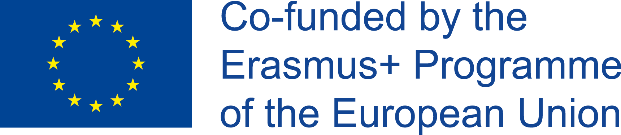 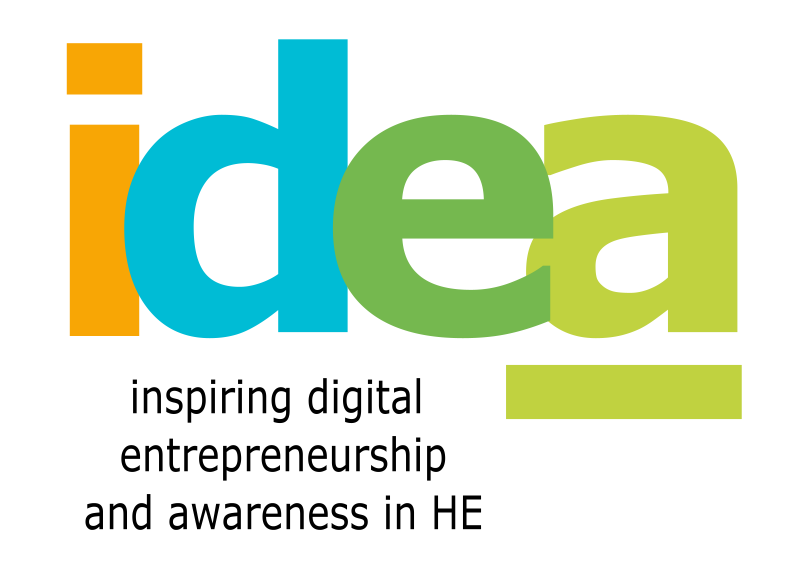 Nastavenie cenovej stratégie
Podľa cenového prístupu môže byť cenová úroveň nastavená na základe:
evidencie, ktorá demonštruje hodnotu, 
aktuálneho stavu trhu,
sily konkurencie na trhu, 
využitia výhody byť prvým na trhu. 
V niektorých prípadoch dáva zmysel ponúknuť cenovú hladinu špecifickú pre daný segment a situáciu.
S podporou programu Erasmus + Európskej únie. Tento dokument a jeho obsah odráža názory iba autorov a Komisia nie je zodpovedná za akékoľvek použitie informácií v ňom obsiahnutých.
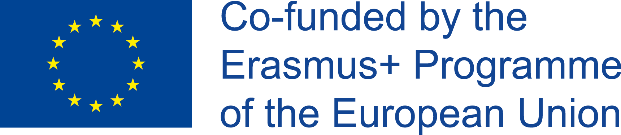 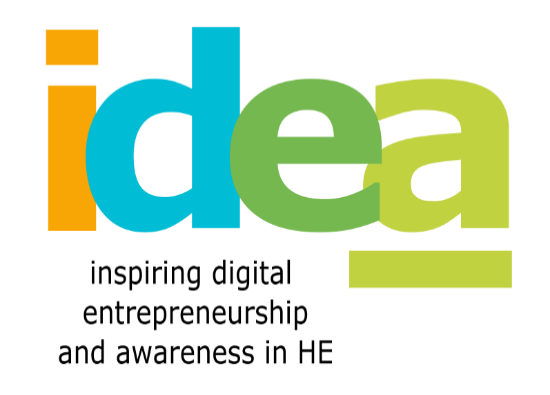 Inovácia v získaní hodnoty
S podporou programu Erasmus + Európskej únie. Tento dokument a jeho obsah odráža názory iba autorov a Komisia nie je zodpovedná za akékoľvek použitie informácií v ňom obsiahnutých.
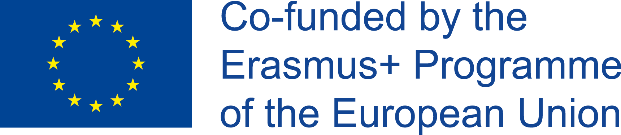 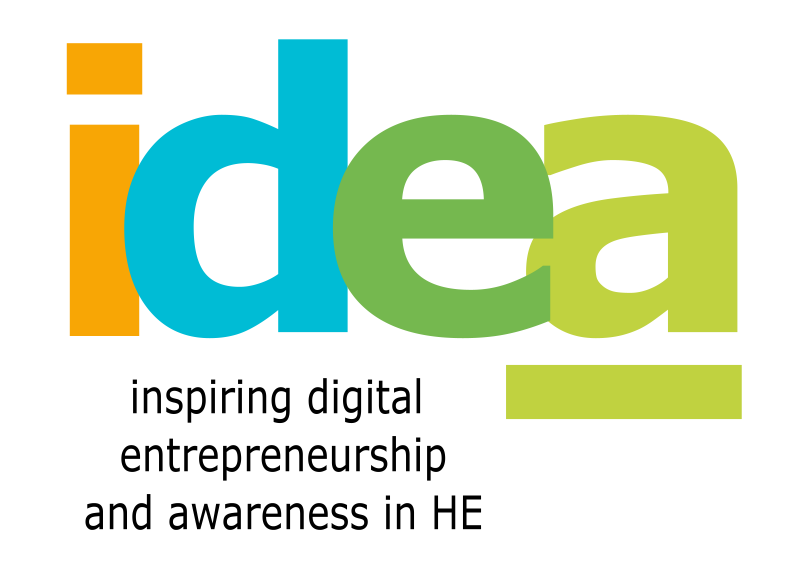 Inovácia v získavaní hodnoty
Získavanie hodnoty (schopnosť podniku vytvárať zisk zo svojich transakcií) je jednou z najzaujímavejších oblastí podnikania. 
V knihe, Zero to One, Thiel hovorí: „Akú hodnotnú spoločnosť nikto netvorí? Táto otázka je ťažšia, ako vyzerá, pretože vaša spoločnosť by mohla vytvoriť veľkú hodnotu bez toho, aby sa sama stala veľmi hodnotnou. Vytvorenie hodnoty nestačí - musíte tiež získať časť vami vytvorenej hodnoty,”
S podporou programu Erasmus + Európskej únie. Tento dokument a jeho obsah odráža názory iba autorov a Komisia nie je zodpovedná za akékoľvek použitie informácií v ňom obsiahnutých.
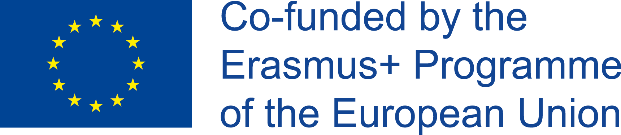 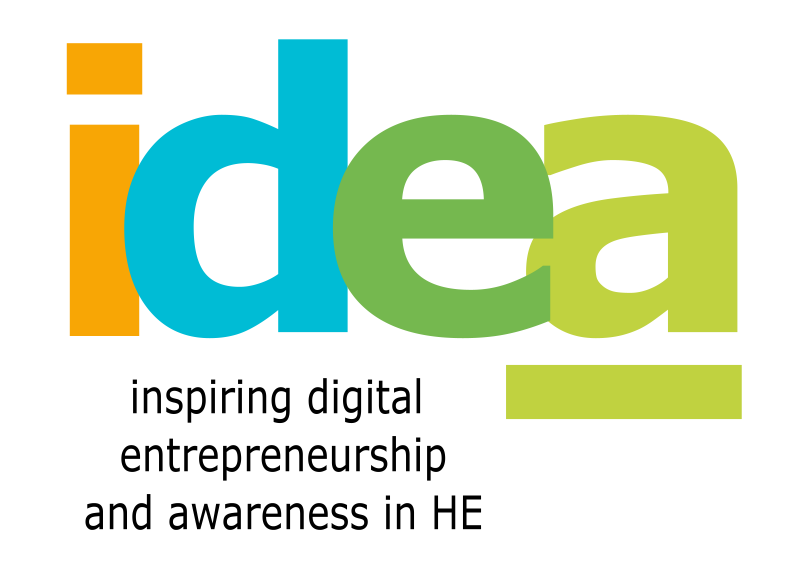 Získajte vyššiu hodnotu
Stefan Michel vo svojom článku „Capture More Value“ v časopise Harvard Business Review vysvetľuje, prečo toľko spoločností zvyčajne nedostatočne investuje do optimalizácie získavania hodnoty a koľko sa vďaka tomuto prehliadnutiu stráca.
Je dôležité poznamenať, že v digitálnom prostredí sú dôležité obidve inovácie - jedna pri vytváraní hodnoty, druhá pri jej získavaní.
Napríklad Michel vysvetľuje, že Facebook má nespornú schopnosť vytvárať hodnotu pre zákazníkov. Ale ako svedčí vysoko volatilná cena akcií, nie je vôbec jasné, že spoločnosť má jasno v tom, ako zachytiť dostatočnú hodnotu na odôvodnenie svojej trhovej kapitalizácie a pomeru ceny akcie a jej výnosov.
S podporou programu Erasmus + Európskej únie. Tento dokument a jeho obsah odráža názory iba autorov a Komisia nie je zodpovedná za akékoľvek použitie informácií v ňom obsiahnutých.
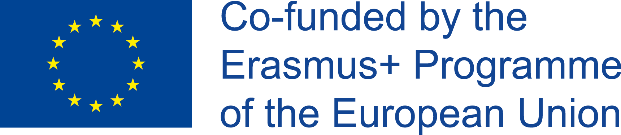 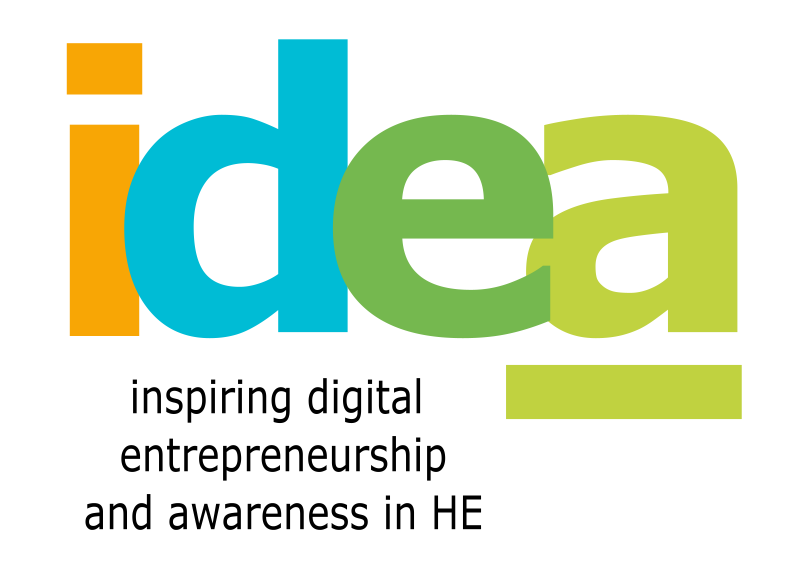 15 rôznych spôsobov, ako získať väčšiu hodnotu zo súčasnej tvorby hodnôt v podniku
Zdroj: Michel (2014)
S podporou programu Erasmus + Európskej únie. Tento dokument a jeho obsah odráža názory iba autorov a Komisia nie je zodpovedná za akékoľvek použitie informácií v ňom obsiahnutých.
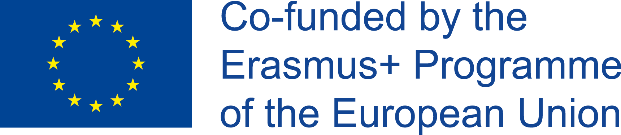 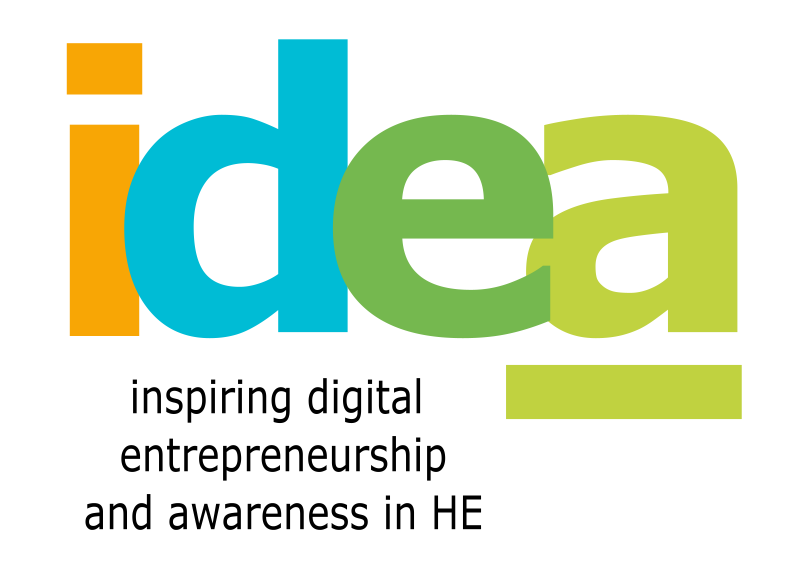 Digitálne podnikateľské modely
Baden-Fuller a Haefliger (2013) vysvetlili že vývoj technológie môže uľahčiť nové podnikateľské modely. 
Avšak inovácia podnikateľských modelov sa môže vyvinúť aj bez technologického rozvoja. Vo všeobecnosti podnikateľské modely a technológie zvyčajne na seba pôsobia. 
Napríklad pri založení Amazonu v roku 1995 použili novú technológiu, aby tradičný podnikateľský model zásielkového predaja, ktorý propagoval Sears Roebuck, fungoval dobre aj pre obchod s knihami. Spoločnosť Amazon nevymyslela nový podnikateľský model, rovnako ani spoločnosť Easy-Jet (jedna z najúspešnejších európskych nízkonákladových leteckých spoločností), keď kopírovala podnikateľský model propagovaný spoločnosťou Southwest Airlines. Amazon aj Easy Jet aplikovali známe podnikateľské modely a rozvíjali ich v nových kontextoch.
S podporou programu Erasmus + Európskej únie. Tento dokument a jeho obsah odráža názory iba autorov a Komisia nie je zodpovedná za akékoľvek použitie informácií v ňom obsiahnutých.
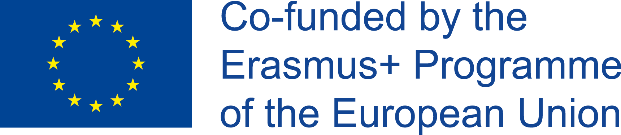 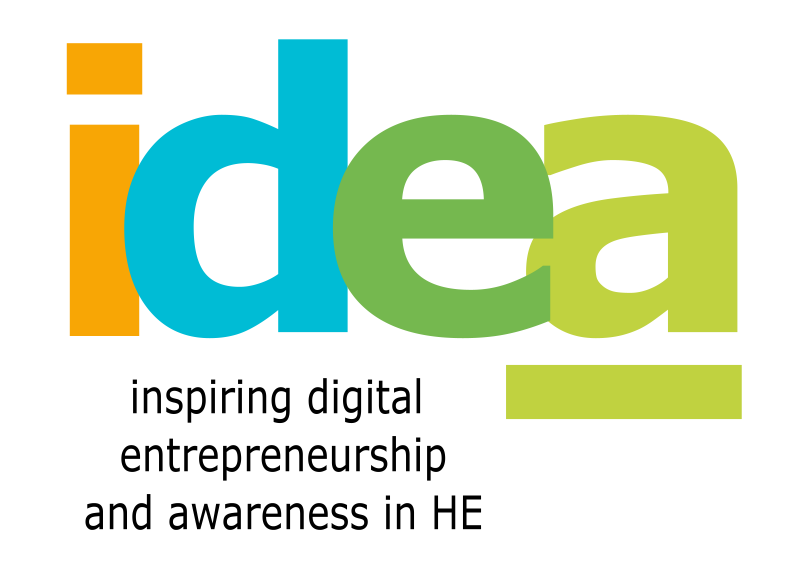 Digitálne podnikateľské modely
V kontraste obojstranná platforma Google, ktorá je dynamickým vyhľadávačom, založeným v roku 2003, nebola iba technologický skok - bol to taktiež pokrok v podnikateľskom modeli. 
Google použil “Adwords”,  aby poskytol rozhranie pre inzerentov spoločností, (jedna strana obojstrannej platformy), ktorých výber priamo ovplyvňoval vyhľadávanie používateľov na druhej strane platformy (Baden-Fuller a Haefliger, 2013).
S podporou programu Erasmus + Európskej únie. Tento dokument a jeho obsah odráža názory iba autorov a Komisia nie je zodpovedná za akékoľvek použitie informácií v ňom obsiahnutých.
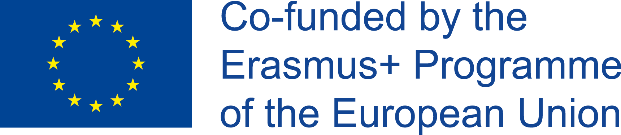 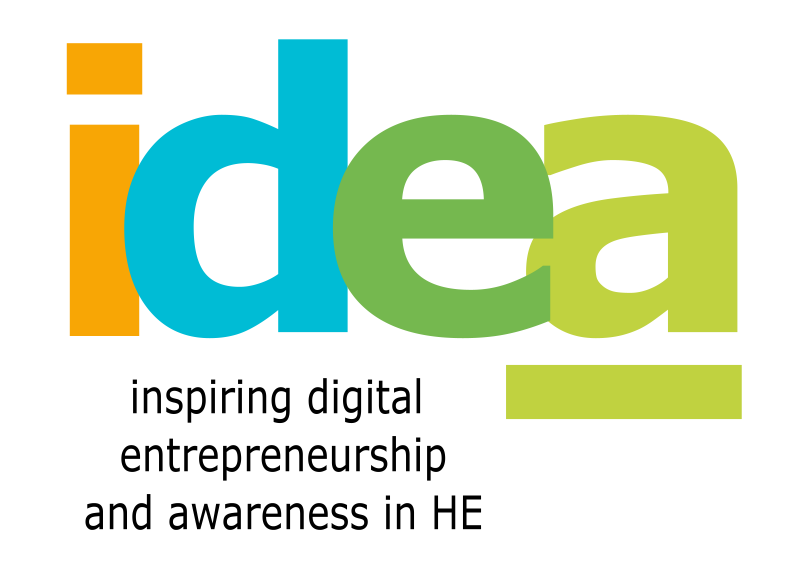 Digitálne podnikateľské modely s príkladmi
Zdroj:  https://fourweekmba.com/digital-business-models/
S podporou programu Erasmus + Európskej únie. Tento dokument a jeho obsah odráža názory iba autorov a Komisia nie je zodpovedná za akékoľvek použitie informácií v ňom obsiahnutých.
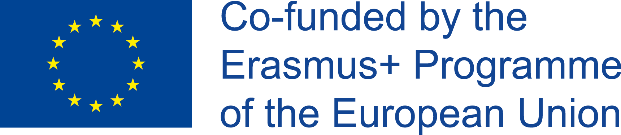 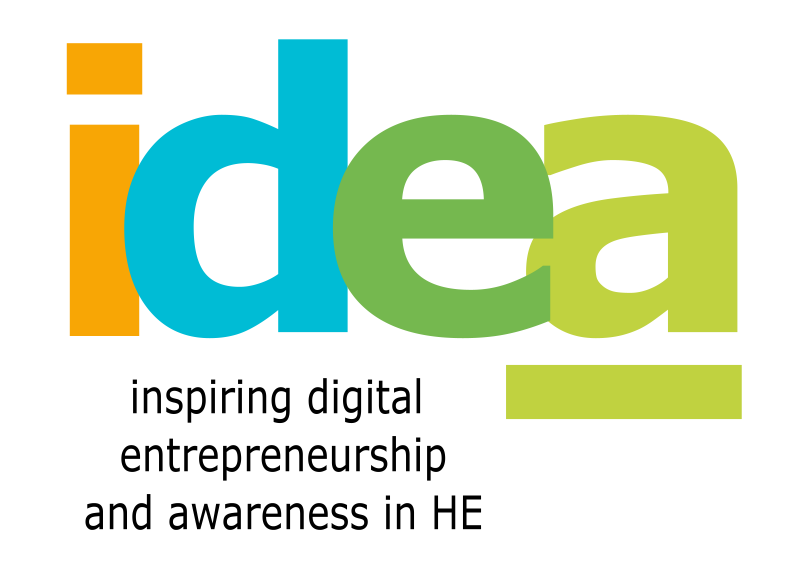 SOCIÁLNE SIETE
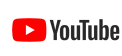 FACEBOOK
YOUTUBE
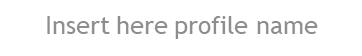 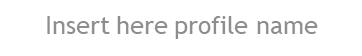 S podporou programu Erasmus + Európskej únie. Tento dokument a jeho obsah odráža názory iba autorov a Komisia nie je zodpovedná za akékoľvek použitie informácií v ňom obsiahnutých.
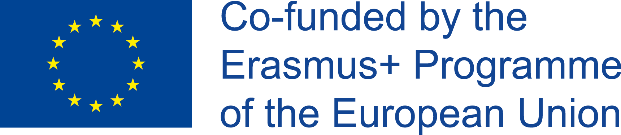 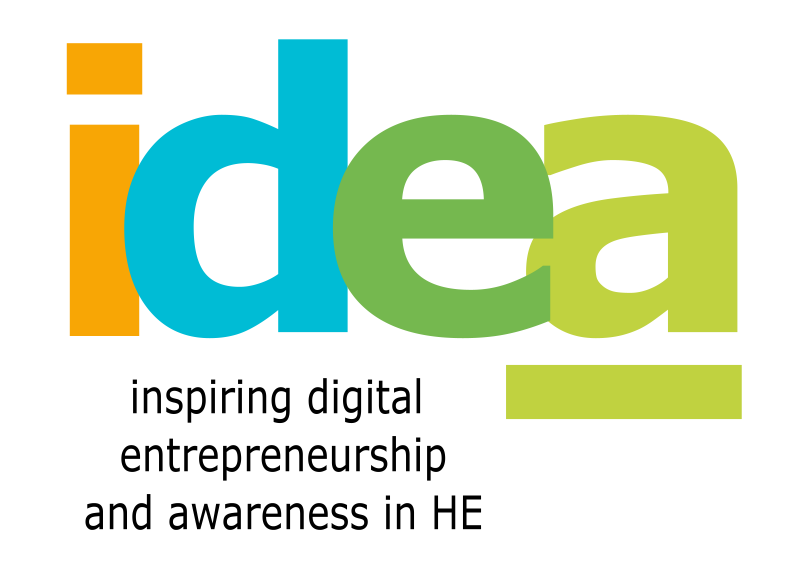 Ďakujeme za pozornosť
S podporou programu Erasmus + Európskej únie. Tento dokument a jeho obsah odráža názory iba autorov a Komisia nie je zodpovedná za akékoľvek použitie informácií v ňom obsiahnutých.
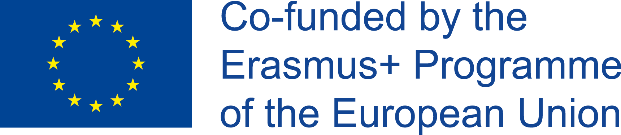